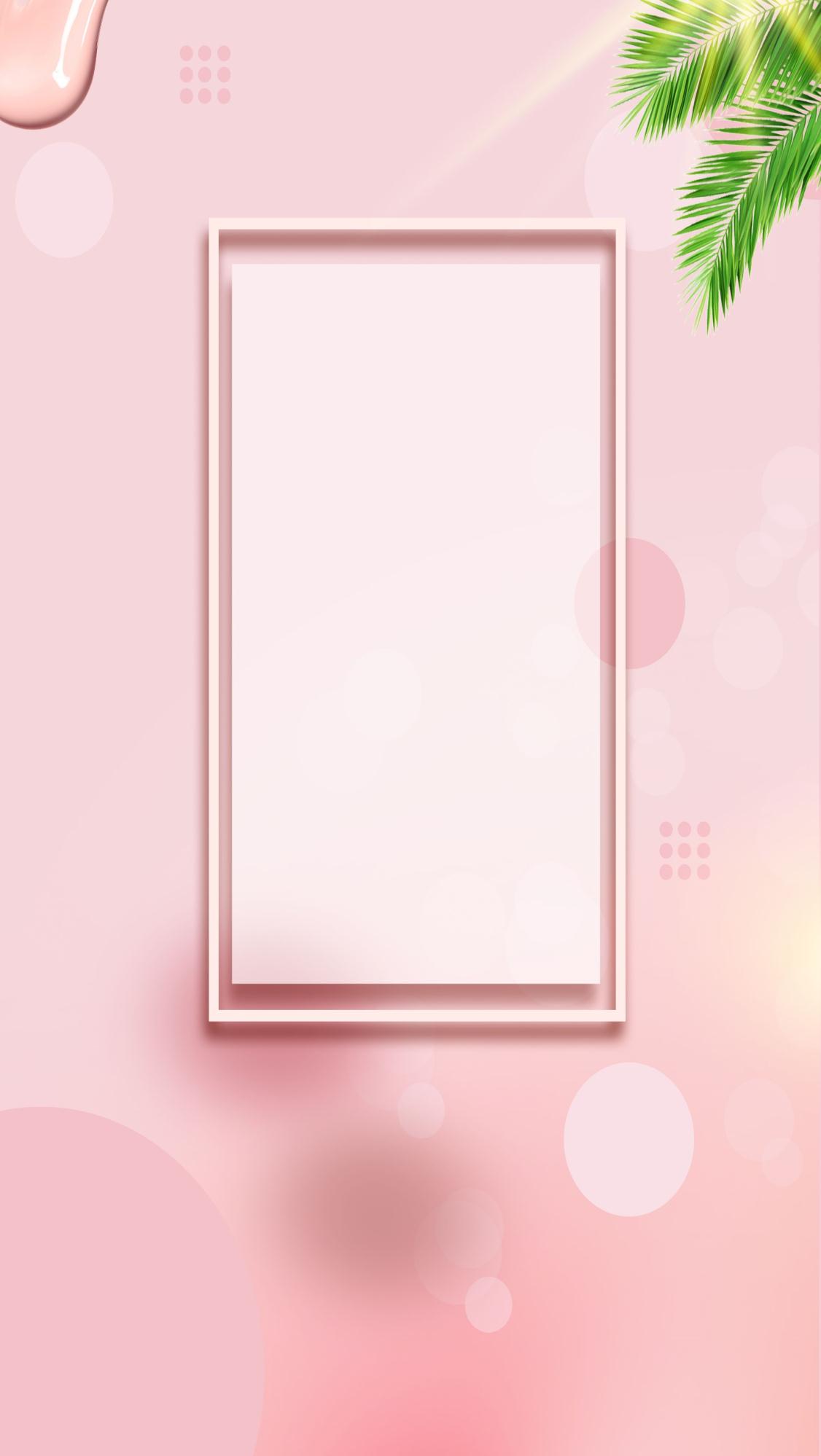 SÁCH KẾT NỐI TRI THỨC VỚI CUỘC SỐNG
MÔN: TOÁN
ỦY BAN NHÂN DÂN HUYỆN AN LÃO
TRƯỜNG TIỂU HỌC QUANG TRUNG
CHỦ ĐỀ: LÀM QUEN VỚI KHỐI LƯỢNG. DUNG TÍCH
Bài 15: Ki – lô - gam
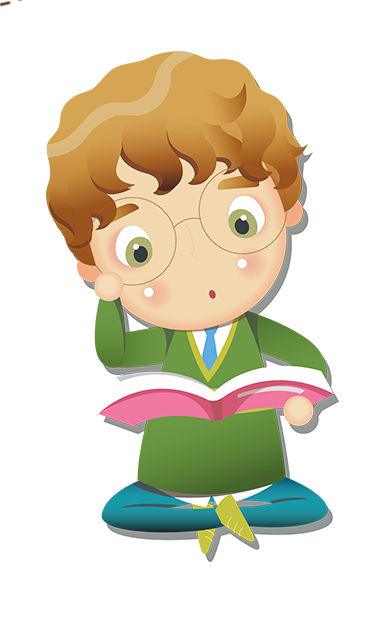 Giáo viên: Bùi Thị Nhã
Lớp: 2B
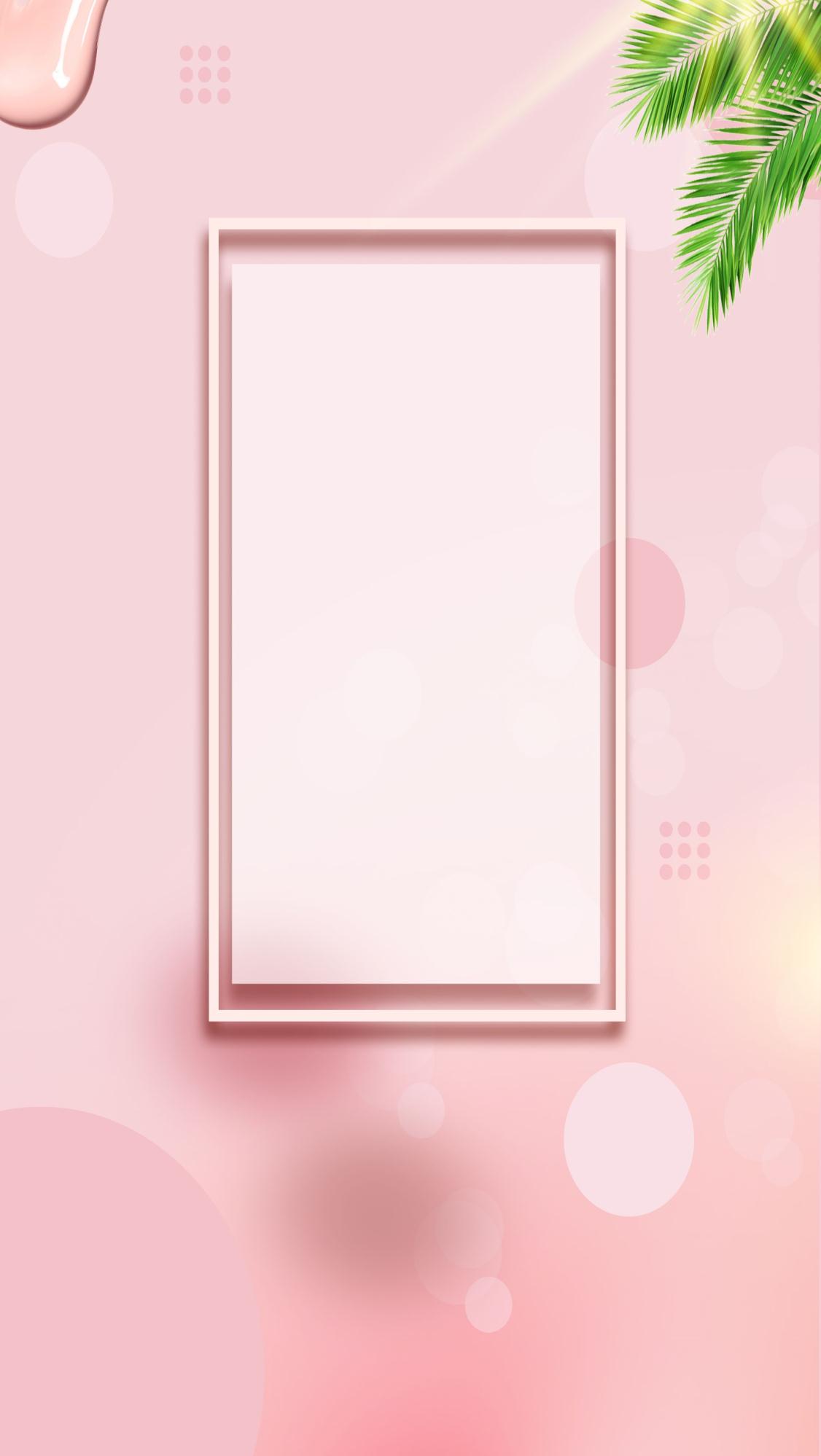 KHÁM PHÁ
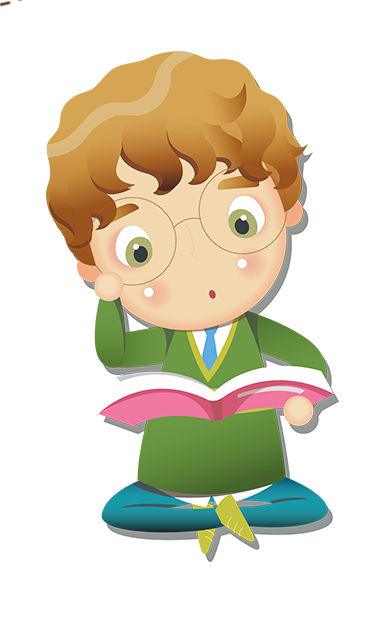 Nặng hơn, nhẹ hơn
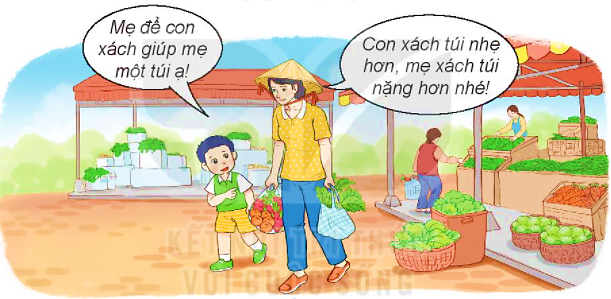 Nặng hơn, nhẹ hơn
a)
Túi quả nặng hơn túi rau.
Túi rau nhẹ hơn túi quả.
b)
Quả dưa hấu nặng bằng 2 quả bưởi.
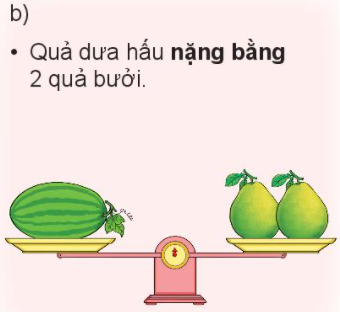 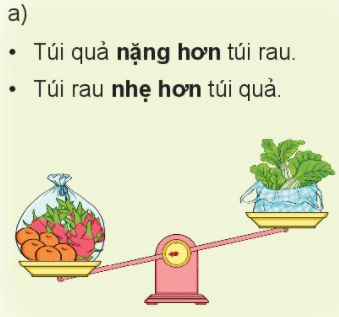 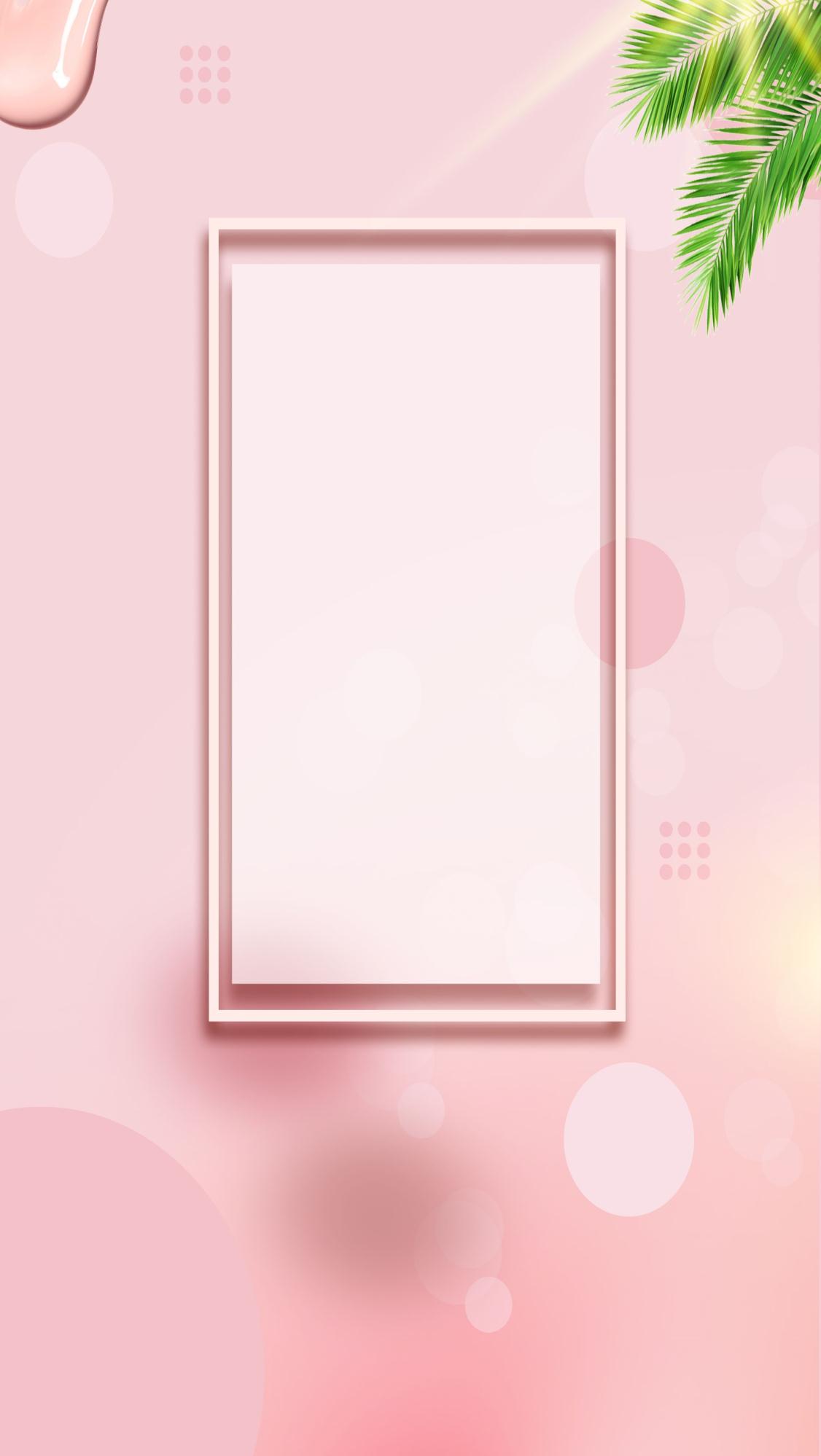 HOẠT ĐỘNG
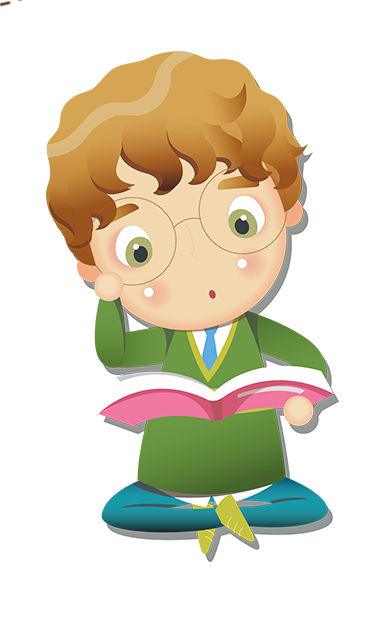 Quan sát tranh rồi chọn câu đúng.
1
A. Con gấu nặng hơn 3 con chó.
B. Con gấu nhẹ hơn 3 con chó.
C. Con gấu nặng bằng 3 con chó.
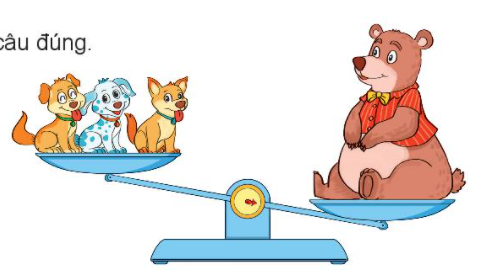 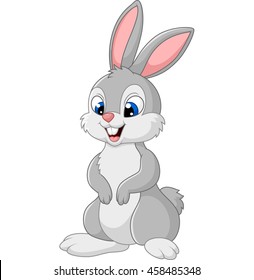 Quan sát tranh rồi trả lời câu hỏi.
2
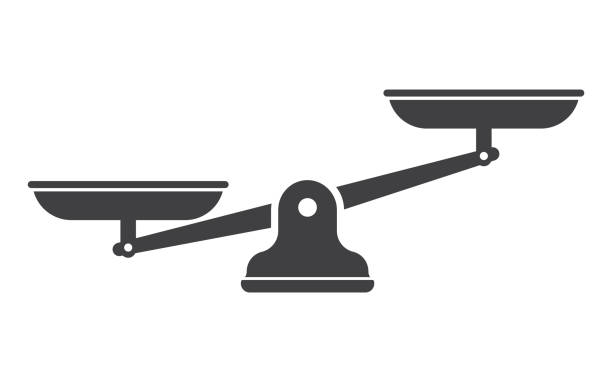 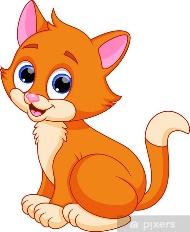 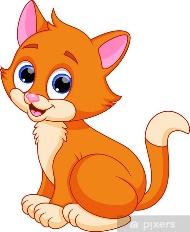 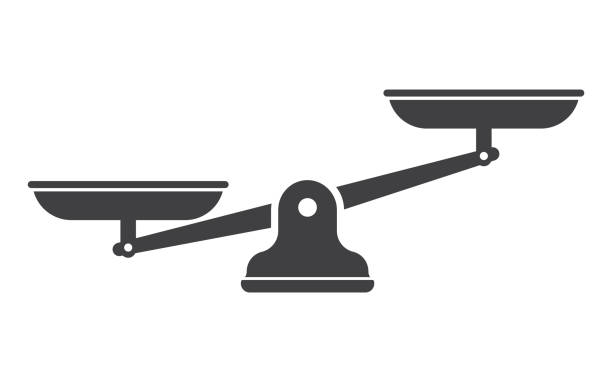 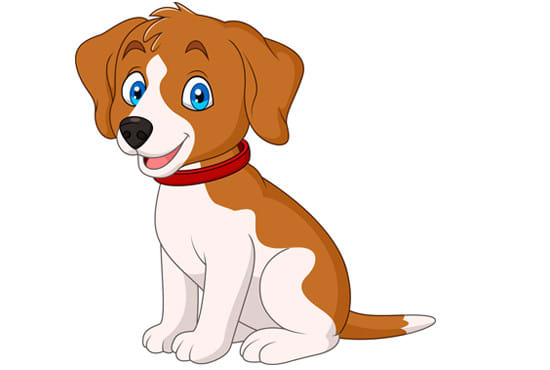 Mèo và chó, con nào nặng hơn?
Mèo và thỏ, con nào nặng hơn?
Mèo, chó và thỏ, con nào nặng nhất, con nào nhẹ nhất?
 Con chó nặng hơn con mèo.
 Con mèo nặng hơn con thỏ.
 Con chó nặng nhất. Con thỏ nhẹ nhất.
Quan sát tranh rồi trả lời câu hỏi.
3
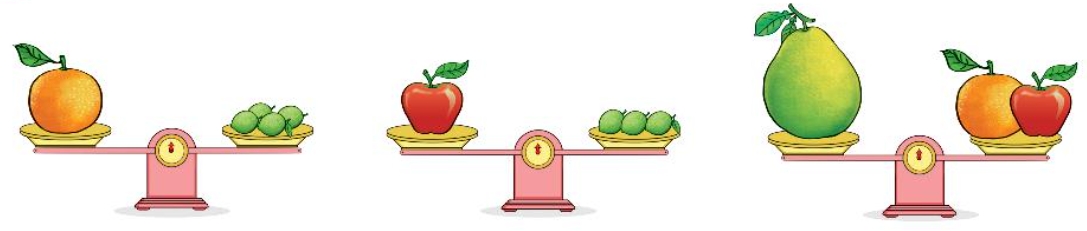 Quả cam nặng bằng mấy quả chanh?
Quả táo nặng bằng mấy quả chanh?
Quả bưởi nặng bằng mấy quả chanh?
 Quả cam nặng bằng 4 quả chanh.
 Quả táo nặng bằng 3 quả chanh.
 Quả bưởi nặng bằng 7 quả chanh.
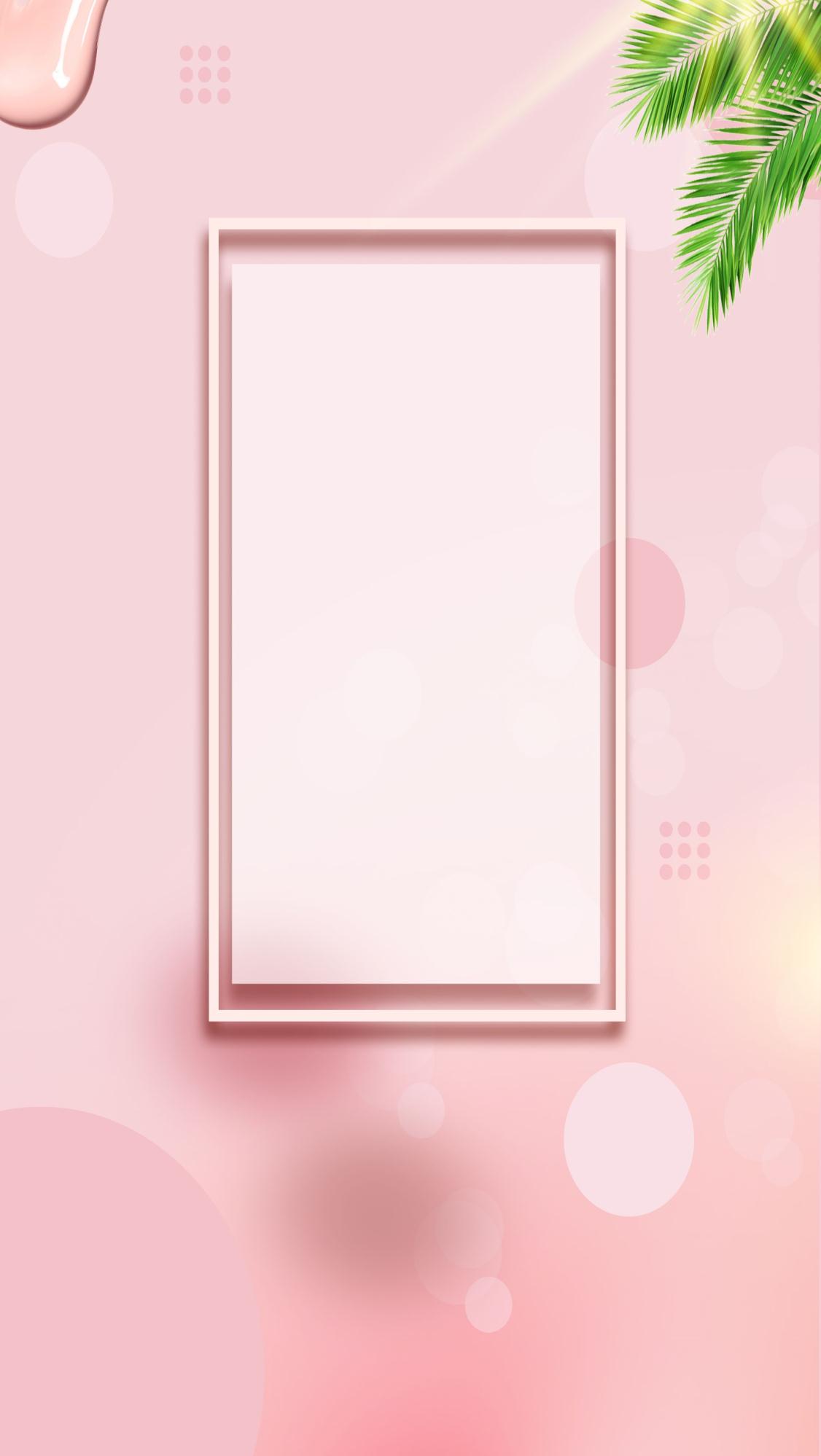 - Hôm nay em đã học bài gì?
- Nêu cách so sánh nặng hơn, bằng nhau?
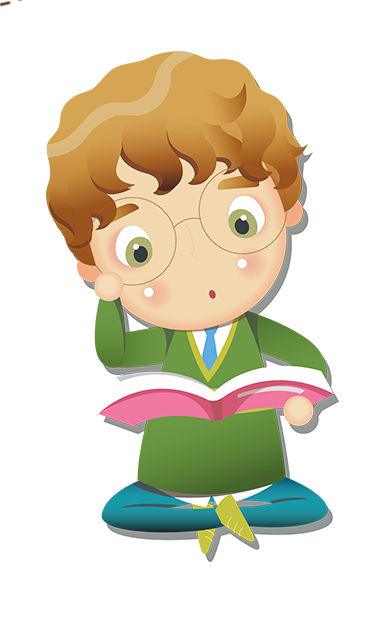